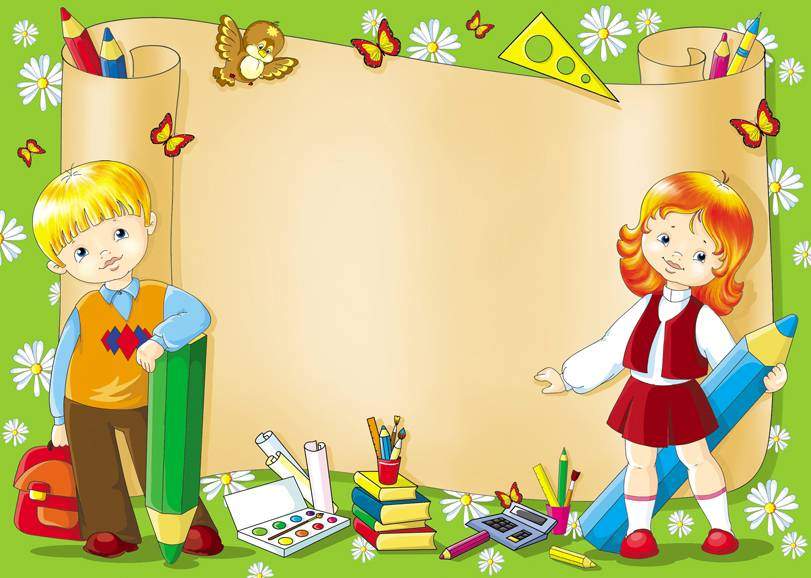 МАТЕМАТИКА
2 - СЫНЫП
Сабақтың тақырыбы: Есептеудің тиімді тәсілдері
Оқу мақсаты: қосудың  ауыстырымдылық, терімділік қасиеттерін тиімді есептеулер жүргізу үшін қолдану
Бүгінгі сабақта
Жылдам есептеу үшін қосу мен көбейтудің қасиеттерін қолданатын боламыз
Қазақстанның көрікті жерлерімен танысамыз
Тиімді есептей отырып сандарды салыстырамыз
Мазмұнды есептер шығаруға жаттығамыз
Баған түрінде екі таңбалы сандарды қосу мен азайтуды еске тусіреміз /оқулық6-7 бет/
Сабағымызды бастамас бұрын мен сіздердің көңіл куйлеріңізді білгім келеді
Көңіл куйлеріңіз қалай балалар?
Каникулды калай өткізіп жатырсыздар ?
Көңіл куйлеріңіз кандай уакытта көтеріледі?
Мысалы мен сыйлық алғанда, музыка тыңдағанда, билегенде көңіл куйім көтеріледі. Ал сендерде ше? Жауап кутемін.
Ал көңіл куйіміз керемет болса сабағымызда бастаймыз.
Ал балалар еске тусіріп жіберейік қосудың қандай қасиеттерін білеміз
Қосудың компоненттері: Қосылғыш, қосылғыш, қосындының мәні.
Қосылғыштардың орнын ауыстырғаннан қосындының мәні өзгермейді.
Мысалы: 2+3=5   3+2=5
Көбейтудің компоненттері: көбейткіш, көбейткіш, көбейтіндінің мәні.
Көбейту амалында да көбейткіштердің орнын ауыстырғаннан көбейтіндінің мәні өзгермейді
Мысалы : 2*3=6   3*2=6
4+4+4+4+4
Іле Алатауы
20
11+3+7+9
Іле өзені
30
10+10+10+10
40
“Баянауыл” ұлттық табиғи саябағы
25+20+5
“Алтынемел” ұлттық табиғи саябағы
50
20+5+15+20
Алакөл
60
21+24+9+16
“Қатонқарағай” ұлттық табиғи саябағы
70
18+23+22+17
Бұқтырма өзені
80
52+17+18+3
Бурабай
90
31+19+14+36
Көлсай
100
Нейрогимнастика
Жұдырық, алақан,
   қабырға
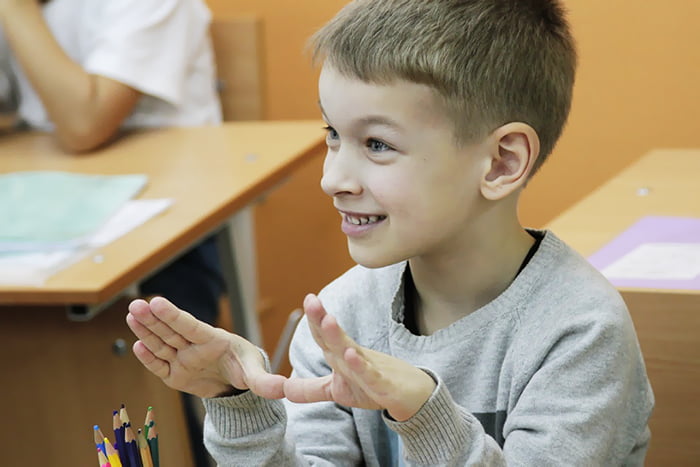 “Білгің келсе тауып көр”
№2. Салыстыр
6х4*7х4     24:4*(24-4):5        32:4+5*2х4+16
4х9*9х4      16:4х2*18:2          45-12:4*12:3+9
Сергіту.   Екі қолмен сурет салу
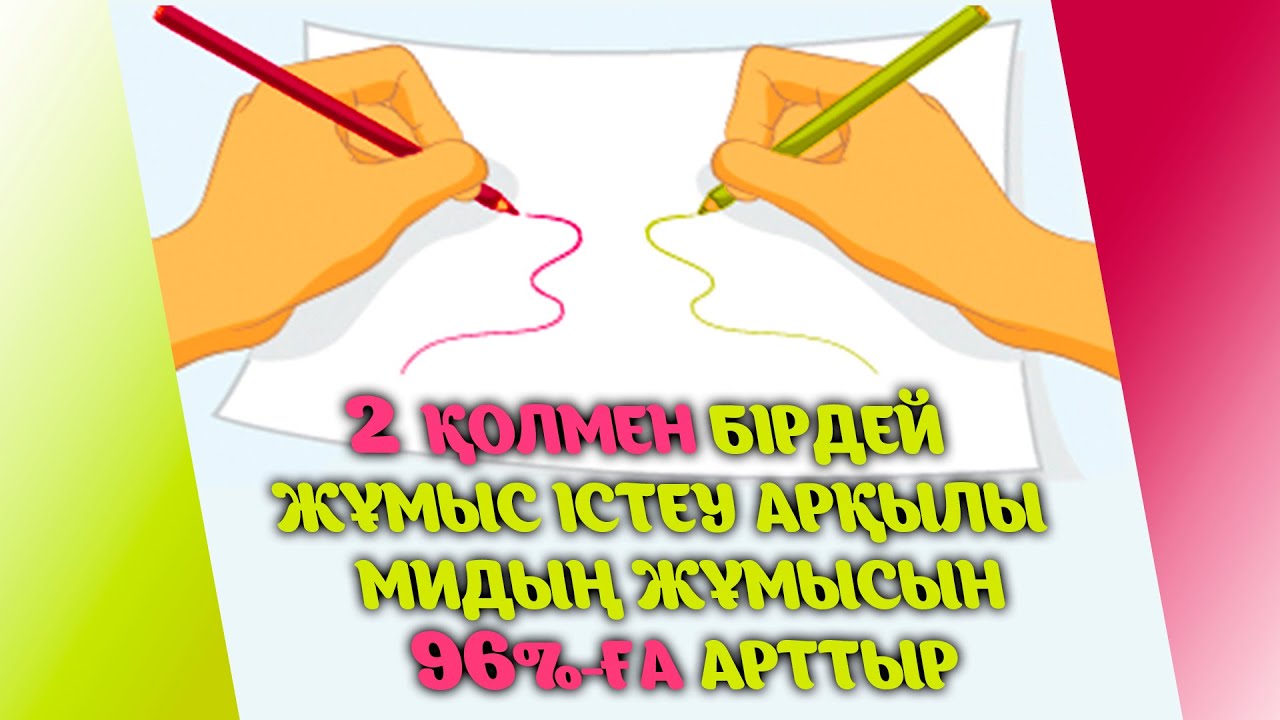 Сұрағы
Шарты
Есеп
Шешуі
Жауабы
9х3=27
9+6+8+7=30
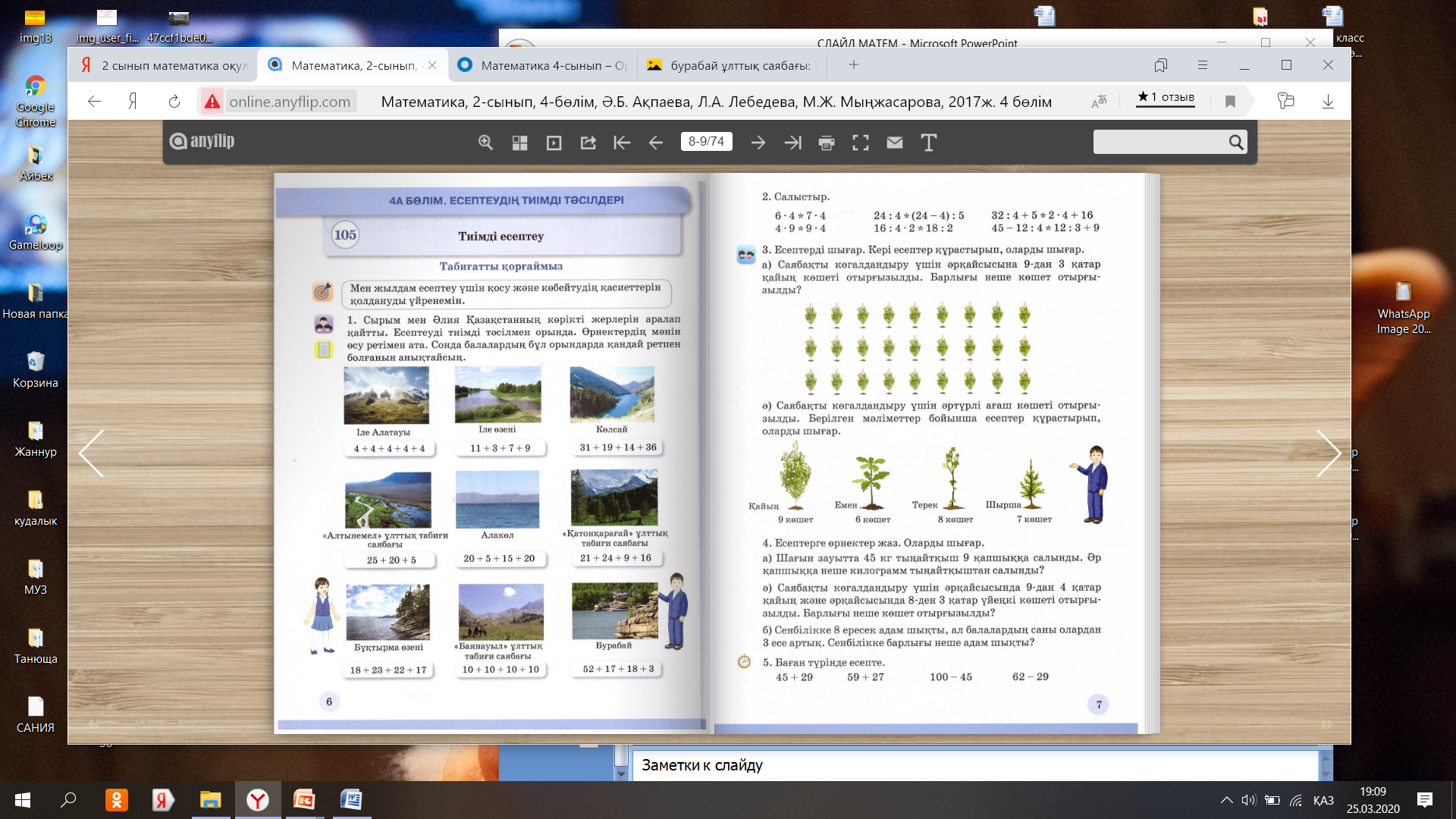 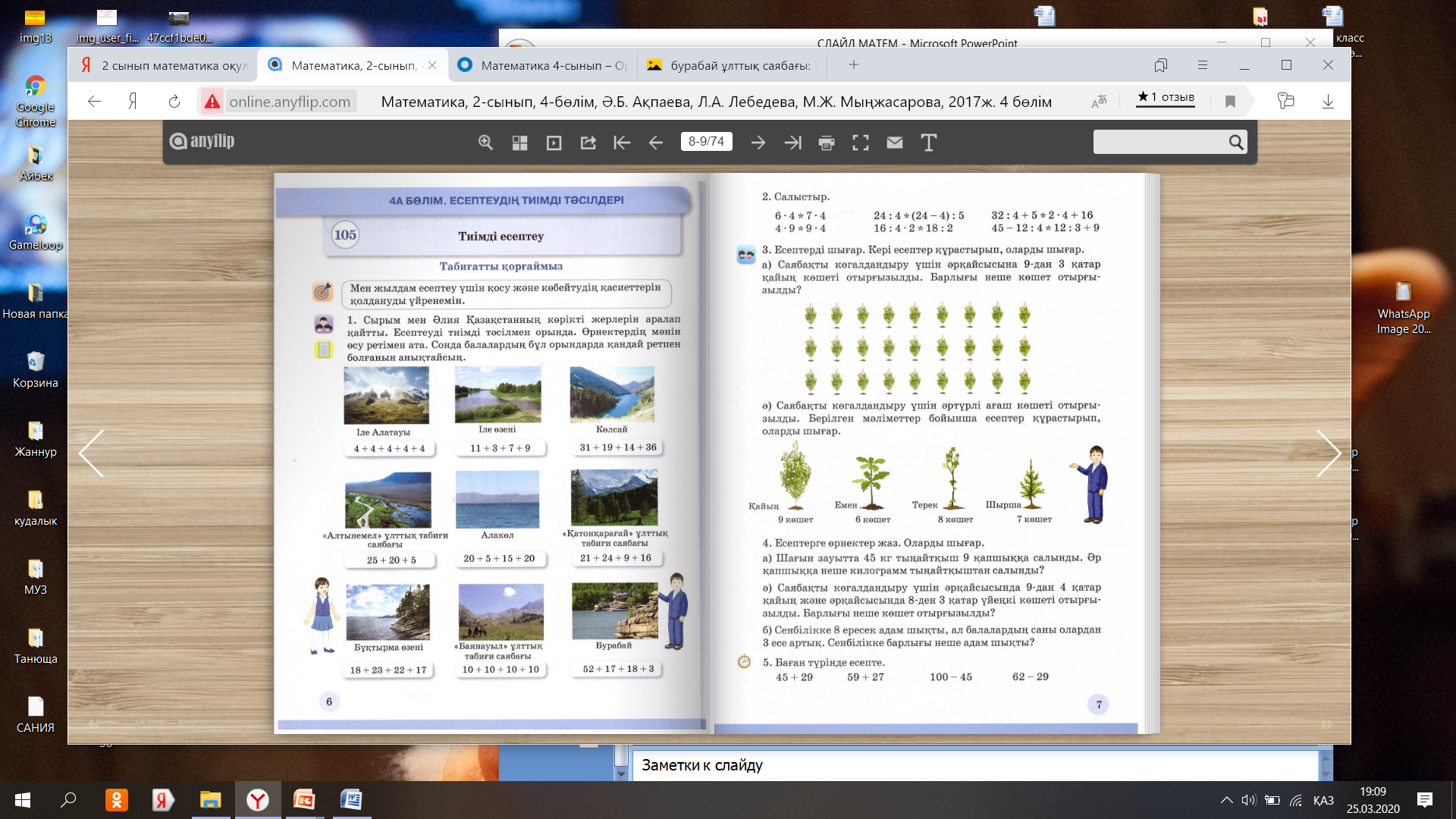 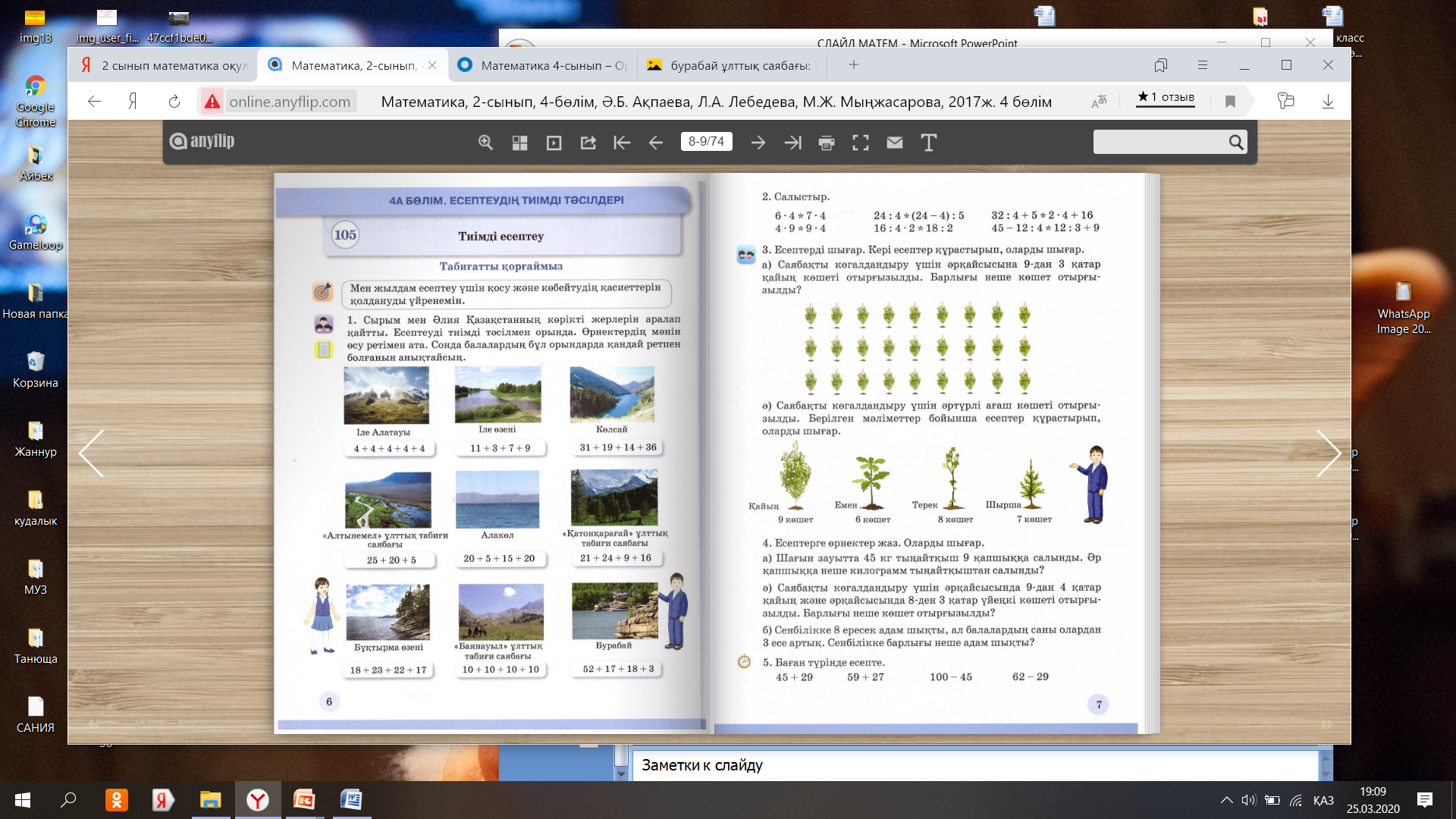 Ш:45:9=5Ж: 5 кг тыңайтқыш
Тыңайтқыш-45 кг
Қапшық-9
Әр қапшыққа-? кг
9қайың-4 қатар
8 уйеңкі -3 қатар          ?
Ш:9х4+3х8=60
Ж: 60 көшет
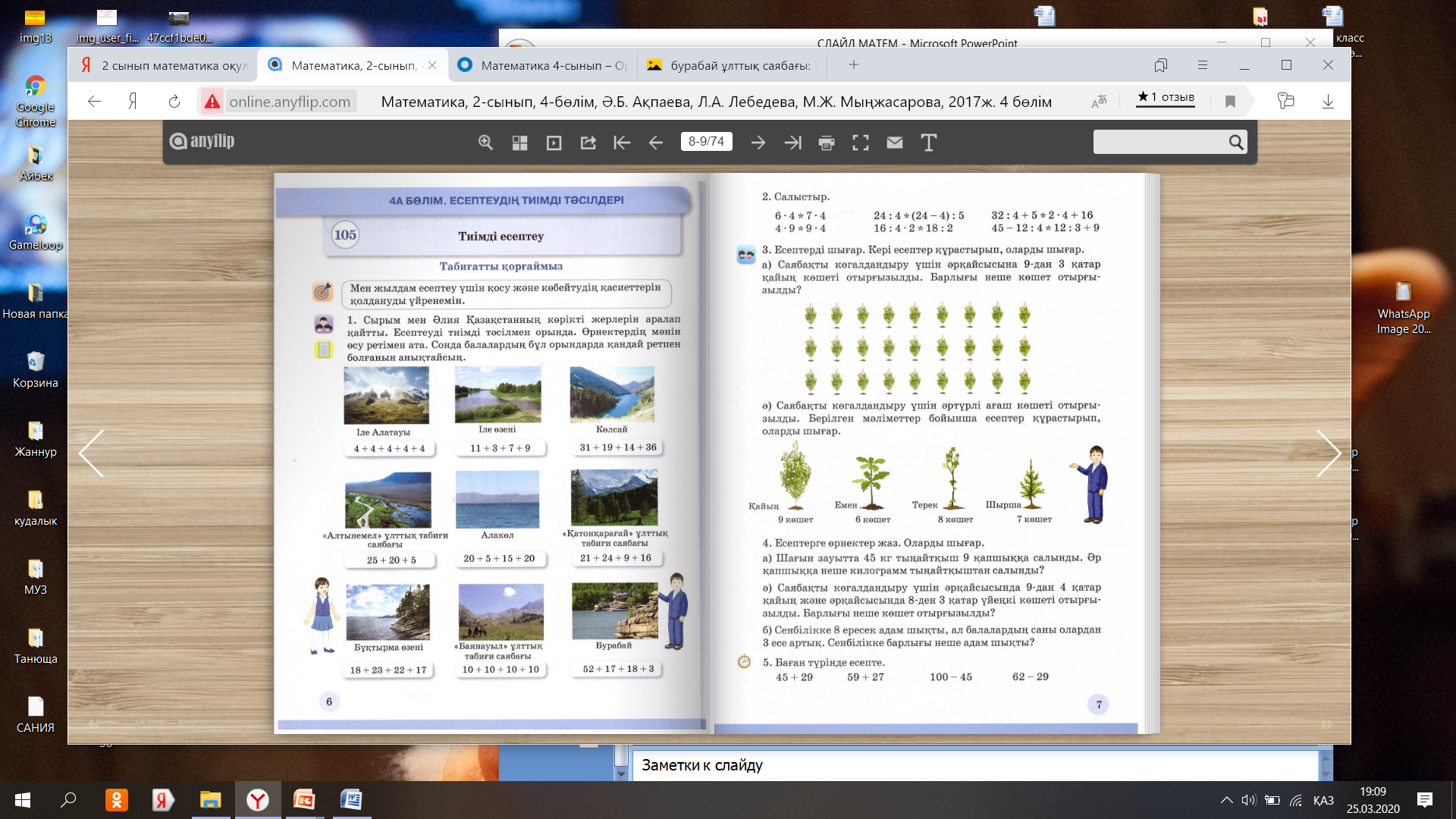 Ересек адам-8                 
Балалар-?  3 есе артық                ?
Ш:8х3+8=32
Ж: 32 адам
Үйге тапсырма №5
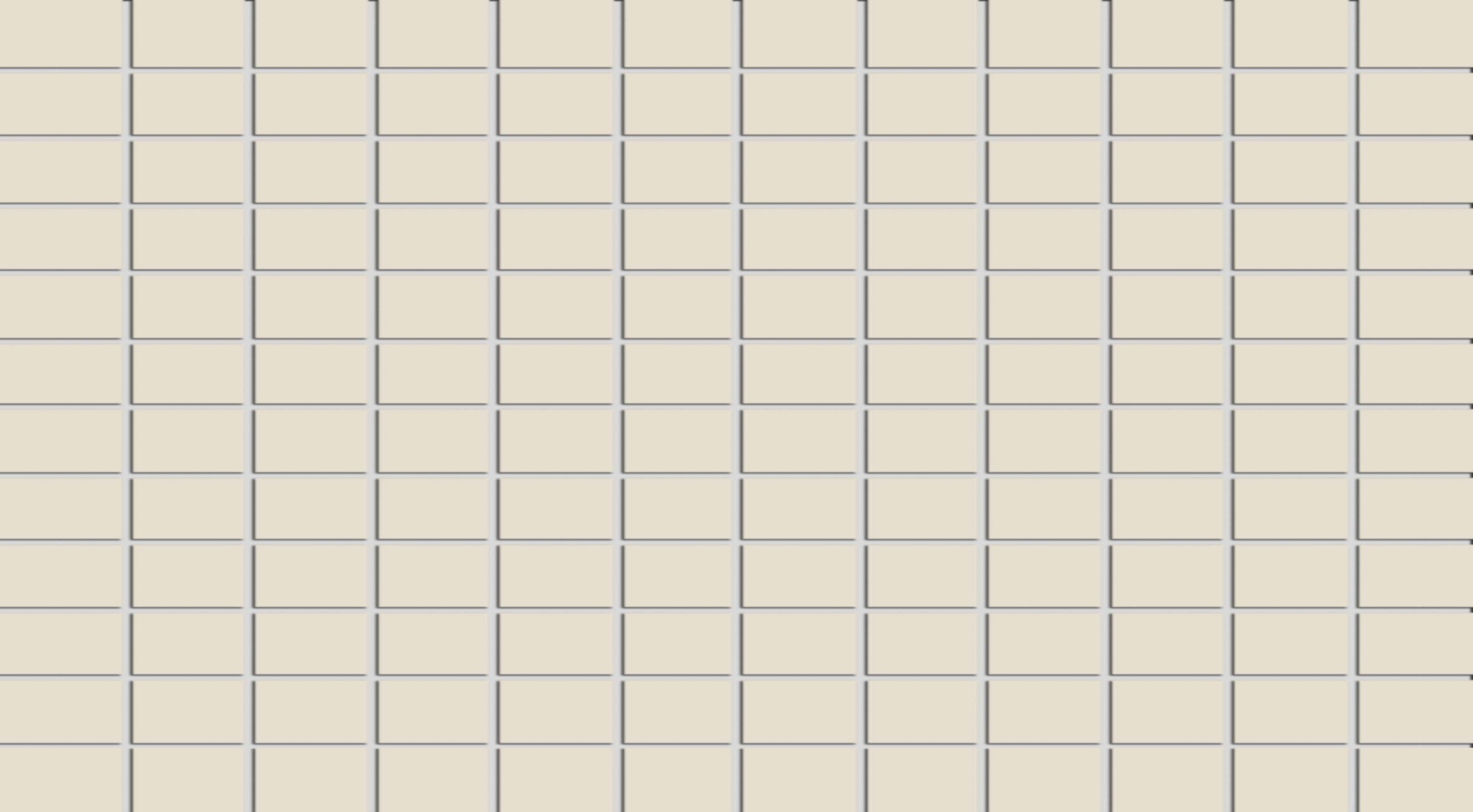 0
4
5
1
0
5
9
+
2
9
+
-
4
5
2
7
6
2
-
2
9
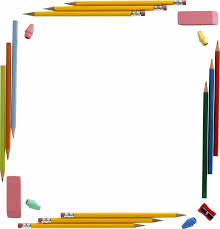 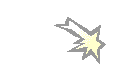 Қорытынды
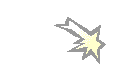 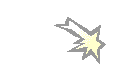 Бүгінгі сабақ ұнады ма?


Қай тапсырманы орындаған қызық?


Сабақтың қай тұсы ұнады?